Örebro län
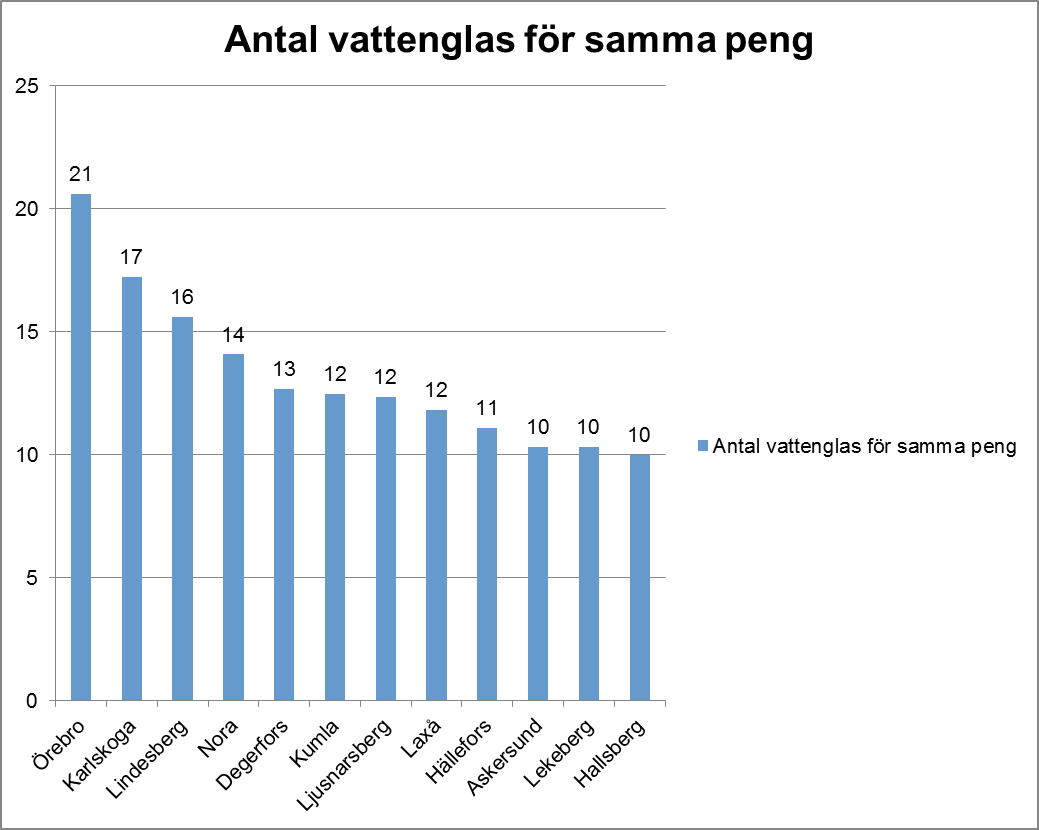